CHỦ ĐỀ: 9    
RÈN LUYỆN PHẨM CHẤT NĂNG LỰC PHÙ HỢP VỚI NHÓM NGHỀ LỰA CHỌN
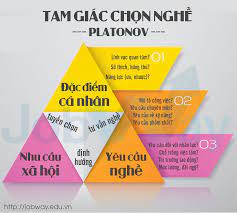 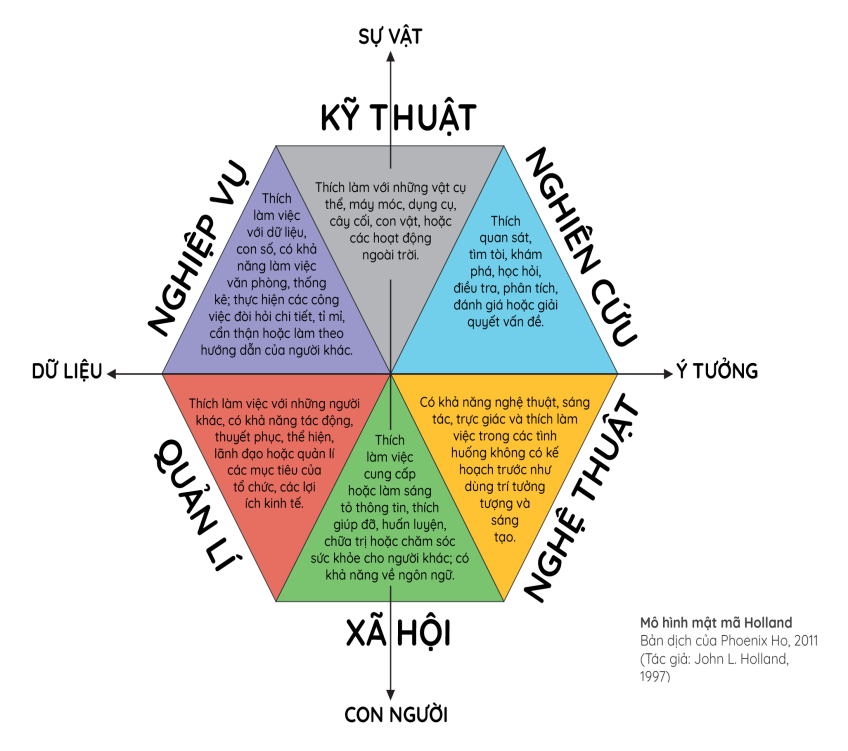 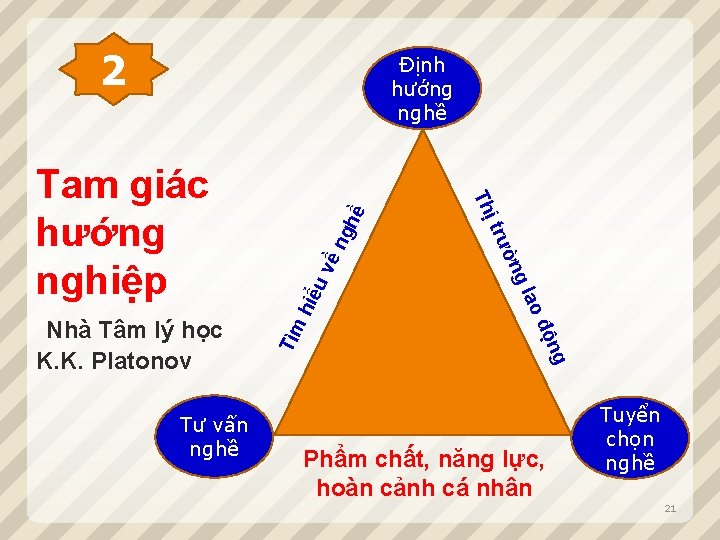 TÌM HIỂU SỰ PHÁT TRIỂN CỦA CÁC NHÓM NGHỀ TRONG XÃ HỘI HIỆN ĐẠI
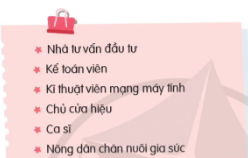 Lập danh mục nghề phổ biến trong xã hội hiện đại
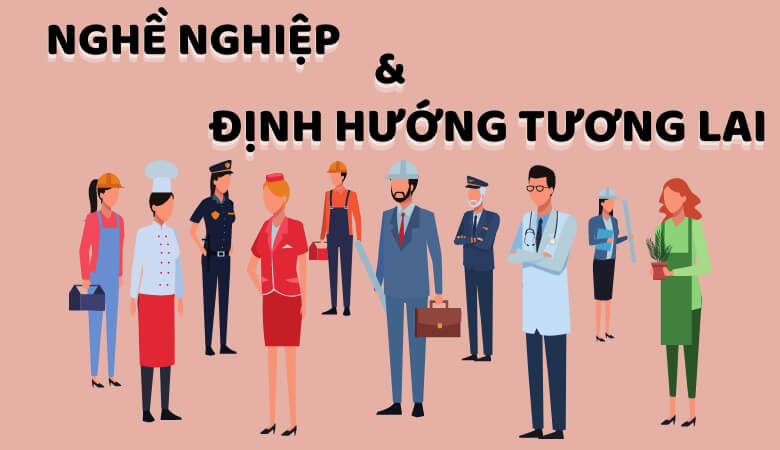 HÙNG BIỆN “HIỂU BẢN THÂN, CHỌN NGHỀ PHÙ HỢP”
Hướng dẫn cách viết bài hùng biện.
+ Thu thập tài liệu, số liệu, minh chứng.
+ Lập dàn bài: Phần mở đầu; Phần nội dung chính; Phần kết.
Chọn 3 HS viết bài hùng biện.
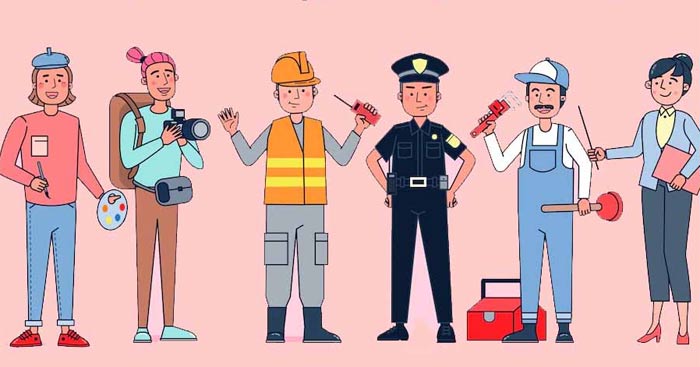 GIAO LƯU VỚI DOANH NHÂN THÀNH ĐẠT
+ Vì sao cô/ chú/ bác/ anh/ chị? Chọn nghề...? Để thành đạt trong nghề cô/chú/ bác/anh/chị đã làm gì?
+ Nghề của cô, chú, bác/anh, chị đang làm có đặc điểm gì? Muốn theo đuổi nghề đó cần có phẩm chất, năng lực gì?
+ Những kinh nghiệm quý báu để cô, chú, bác/ anh chị thành đạt là gì?
+ Muốn thành đạt, khi đang là HS, chúng cháu/em cần phải làm gì?
+ Thị trường lao động thuộc ngành nghề cô, chú, bác/anh chị làm có tạo nhiều cơ hội việc làm cho sinh viên, thanh niên không?
+ An toàn và sức khỏe nghề nghiệp đối với người lao động của ngành nghề đó như thế nào? Chế độ đãi ngộ ra sao?
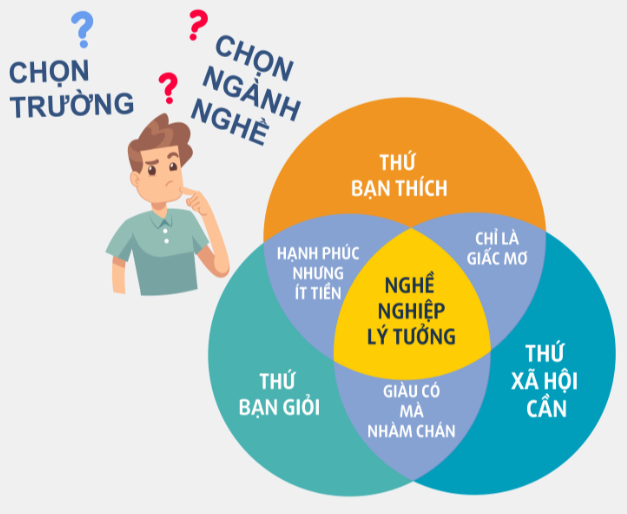 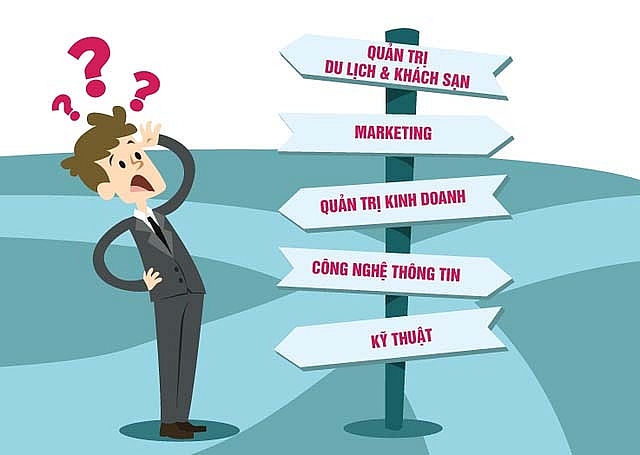 HĐGD THEO CHỦ ĐỀ
Chơi trò chơi “Đoán ý đồng đội”
- GV phổ biến cách chơi và luật chơi:
+ Cách chơi: - Mỗi đội sẽ cử một thành viên đại diện cho đội đó lên sân khấu (đứng trước đội mình) để nhận từ khóa và diễn tả lại bằng hành động.
- Từng đội sẽ lần lượt tham gia chơi. Khi chủ trò hô “bắt đầu” thì người diễn tả hành động sẽ  nhận thử thách (từ khóa) và sau đó dùng ngôn ngữ cơ thể, diễn tả làm sao để đồng đội có thể hiểu được từ khóa. 
- Sau khi người đại diện diễn tả, các thành viên trong đội có đáp án sẽ hô to, rõ ràng, nếu chính xác sẽ được tính điểm. 
- Đội chơi có quyền bỏ qua từ khóa khó và sau khi đoán đến từ khóa cuối cùng mà vẫn còn thời gian thì sẽ quay lại đoán tiếp tục từ khóa đã bỏ qua. 
- Những từ  khóa được đưa ra: Bác sĩ, Giáo viên, kĩ sư, ….
- Mỗi đội sẽ có 5 từ khóa, chơi trong một thời gian nhất định. Đội nào có nhiều đáp án chính xác và sớm nhất sẽ là đội chiến thắng.
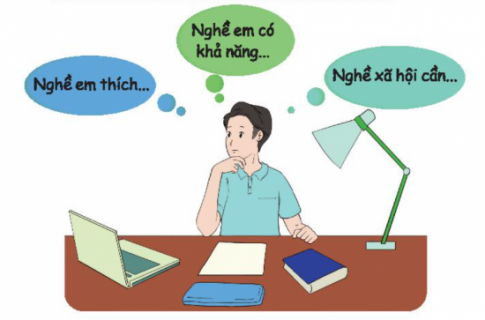 - Học sinh nhận định được các ngành nghề phát triển trong xã hội hiện nay:
+ Công nghệ thông tin
+ Công nghệ kĩ thuật cơ điện tử
+ Công nghệ sinh học
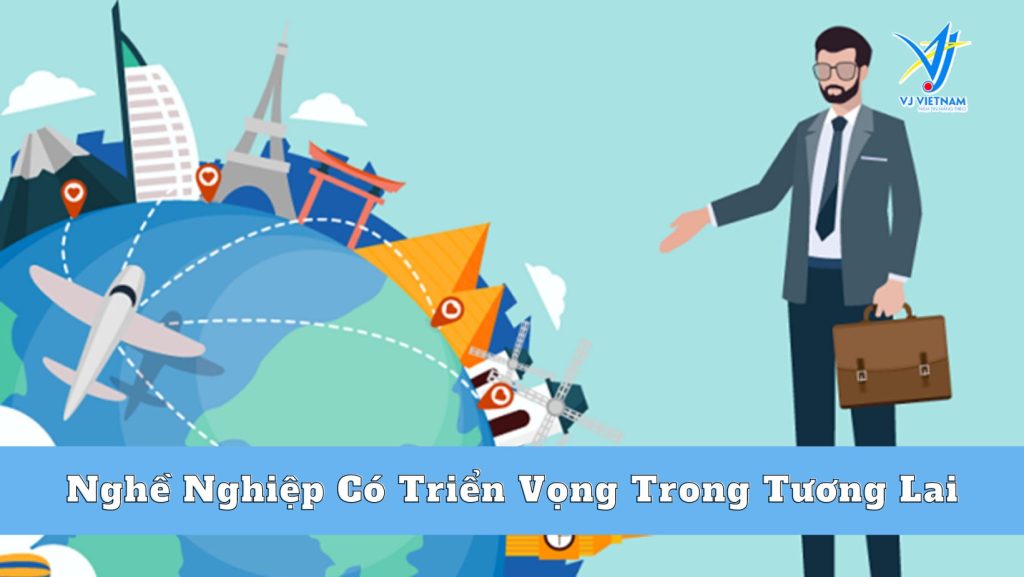 Xác định sự phù hợp về phẩm chất, năng lực của bản thân đối với nhóm nghề/nghề lựa chọn
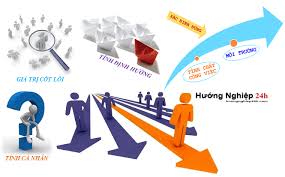 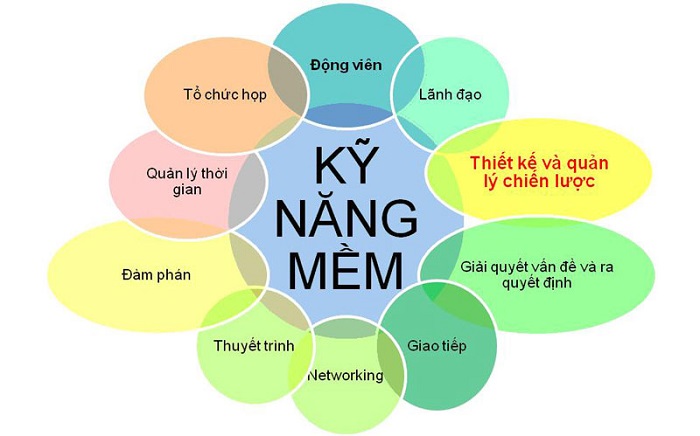 KẾ HOẠCH RÈN LUYỆN BẢN THÂN
- Nghề quan tâm: Giáo viên
- Yêu cầu về phẩm chất, năng lực của nghề:
+ Kĩ năng giao tiếp.
+ Kĩ năng xử lí tình huống.
+ Kĩ năng tạo dựng không khí lớp học.
+ Cẩn trọng, công bằng
+ Có trách nhiệm.
- Phẩm chất, năng lực đã có:
+ Kĩ năng giao tiếp, xử lí tình huống.
+ Nắm vững kiến thức môn học giảng dạy. (lựa chọn nhóm môn học theo chuyên ngành giảng dạy, tích cực đọc, tìm tòi và giải đề).
+ Kĩ năng giao tiếp (chủ động tham gia các hoạt động, giao lưu kết bạn với nhiều người, tâm thế cởi mở trước mọi người).
+ Xử lí tình huống. (bình tĩnh trước tình huống xảy ra, giữ cái đầu lạnh,…)
+ Có trách nhiệm (Đúng hạn, tập trung hoàn thiện công việc từ những điều nhỏ nhất)
+ Công bằng (Không phân biệt đối xử, công bằng, công tâm đúng sai ngay cả trong cuộc sông).
Đề xuất giải pháp học tập, rèn luyện theo nhóm nghề/nghề lựa chọn